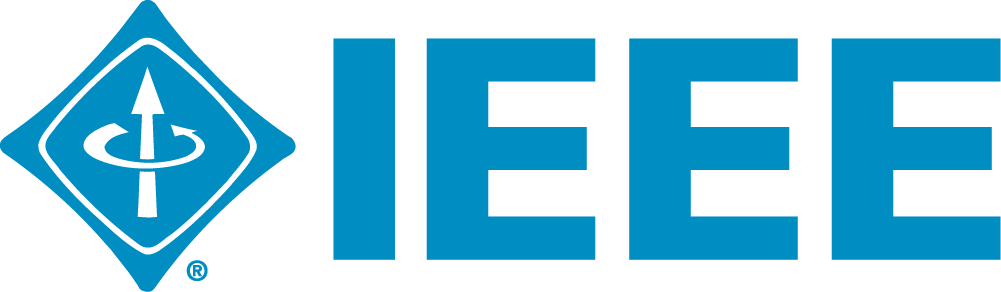 General Meeting
October 2, 2013
Pizza
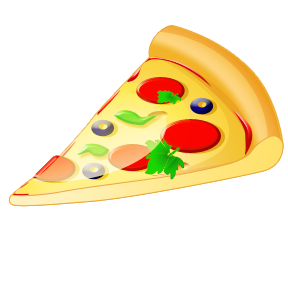 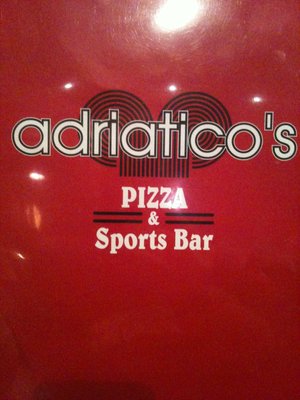 2 pieces per person
Attendance
What is IEEE?
Professional society for those with technical interests in electrical and computer sciences, engineering and related disciplines:
Computer Science
Information Technology
Physical Sciences
Mathematics
Not CS, EE, or CompE?
Open Organization
What is IEEE?
Over 400,000 members (90,000 students), in more than 160 countries
Publishes 148 transactions, journals and magazines
Sponsors over 1,100 conferences in 73 countries
http://www.ieee.org/index.html
Why get involved?
Get to know…
Your peers
Your professors
Company representatives
Discover possible career paths
Leadership opportunities
Conferences
How to get involved
No formalities, just attend 3 events per Semester and get to know us!
Website: www.ieee.uc.edu
Announcements
Event calendar
Contact info
Meeting slides
IEEE Student Membership
Tutoring!
IEEE Office (810A Rhodes Hall)
Tables/Desks/Whiteboards
Brian Waring (EE) – WF 12 – 1:20			waringbm@mail.uc.edu
Shawn Razek (EE) – TR 11 – 12:30			razeksk@mail.uc.edu
Aaron Delong (EE) – T 12 – 2, R 12 – 4			delongam@mail.uc.edu
Adam Wilford (CompE) – MWF after 10, R after 2	wilforaf@mail.uc.edu
Cameron Tolliver (EE) – MF 11 – 1, TR 11 – 12		tollivca@mail.uc.edu
Upcoming events
Leoni
October 10 @ 5:00pm
544 Baldwin 
Guest speaker: Leoni 
A global supplier of wires, optical fibers, cables and cable systems as well as related development services for applications in the automotive business and other industries.
Offers customized solutions and complete systems with perfectly tuned components – from the cable itself to the required connectors and mountings.
Pizza
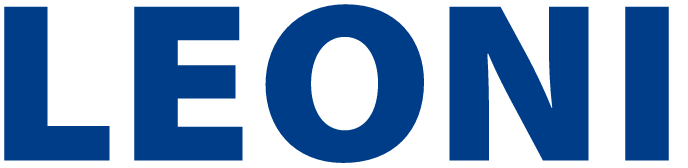 Other General Meeting Speakers
IEEE Section Meeting: October 24, 2013
IEEE Cincinnati Section Coming to UC
IEEE UC to Host
Speaker TBD
Great Networking Opportunity
HKN/BMES/IEEE TGIF
October 4 (THIS FRIDAY!!)@ 5:00pm – 7:00pm
Brass Tap @ U-Loop
Over 21: $5 all you care to drink (Stella)
Bring a Prof, and it’s free for BOTH of you!
Under 21: Can’t Come  
Co-Sponsoring with: ACM, BMES
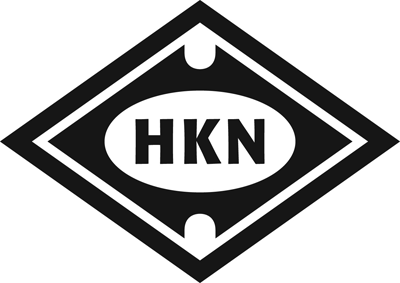 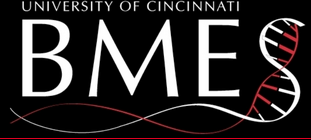 Dodgeball
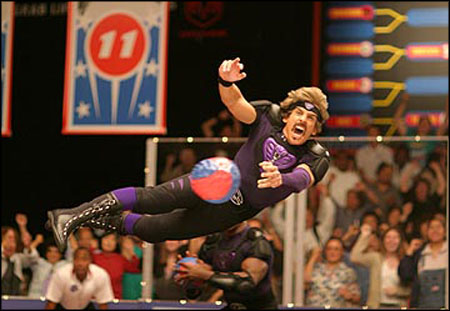 Teams will consist of six players. A team may start with five players checked in. Teams may have up to 20 players on their roster. For coed teams, if teams have 5 players checked in, there must be at least 2 from each gender checked in (i.e. Teams cannot start with 4 males and 1 female). 
Matches will consist of the best 3 out of 5 games. 
Games will have a time limit of 7 minutes.
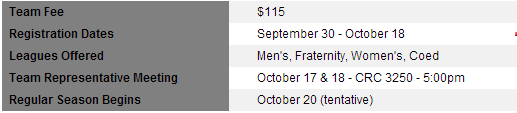 Guest presentation by:
Proctor & Gamble
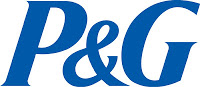